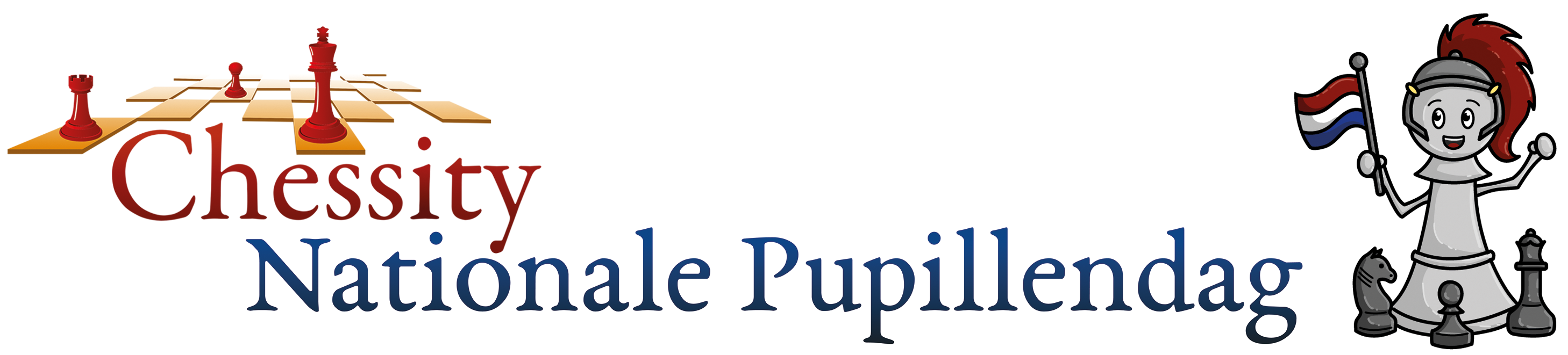 Welkom en succes!
Vergeet niet je te melden bij de inschrijftafel
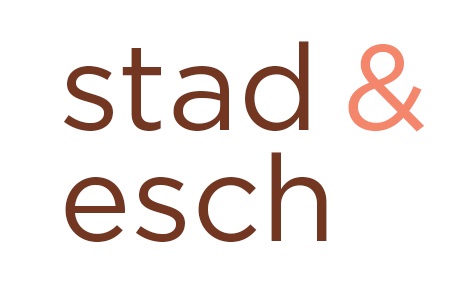 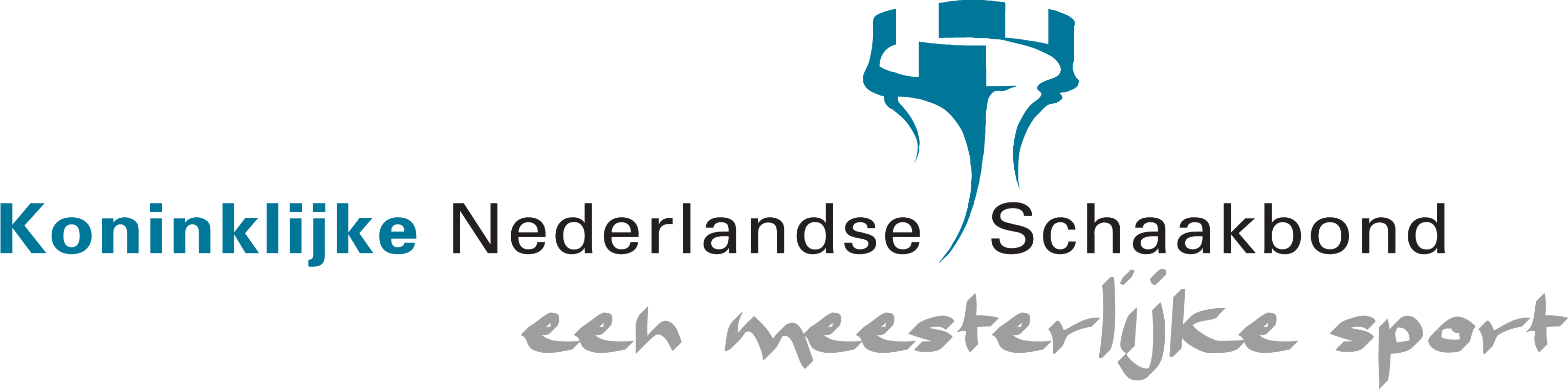